Lightning talks are at 6pm tonight
Beer will be available
Courtesy of Adobe
See Rich Bowen or leave your name and suggestion for a talk at registration
Lighting Talks
Building New Communities
Steve Holden				@holdenweb
ApacheCon NA				@apachecon
February 27, 2013			@theopenbastion
PERSONALITIES
Know who you are dealing with
Computational scientist
45-year career in IT
Yorkshireman
Long history of practical community development
Almost 20 years in the Python community
Ran first three PyCons 2003-5
DECUS involvement began in 1976
Cheerful, optimistic, socialist
Tireless worker for community diversity
Teacher, consultant, writer, father, drinker
Nearing the end of a 20-year experiment
Steve Holden
Mysterious, grey body that nobody knows about
Secretive bunch of technologists who meet in weird places like Portland
Conspiracy to put technology at the serviceof evil corporate overlords
Introverted nerds who don’t like beer
The Apache Software Foundation
I am an outsider
Which I hope is my principal value to the Foundation
My observations are based on ignorance
Wanted to be clear about my biases
Being wrong is rarely fatal
Ignorance Is Bliss?
“Python shouldn’t go in for that marketing stuff”
“We don’t need lawyers”
“We can’t afford those trademark applications right now, let’s defer the expenditure”
Dumb Shit People Have Said
In today's world, you either:
Choose to shape people's perceptions of you, or
Allow external factors to determine those perceptions
What’s the relationship between the ASF and the Apache community?
What do you want people to think of the ASF?
Perception is Reality
With strong values comes consistent behavior
Sets predictable expectations
“What would X do?”
Makes you more likely to be perceived in particular ways
Allows easier communication of ethos
Core Values are Important
Consistency
The secret of the college lawn
How a one-man business achieved aGoogle page rank of 5
Managing Perceptions Isn’t Easy
“You don't build a community, you run events. The people who come to your events are your community”
				-- Henrique Bastos
Building Community
TEACHING IS DIFFICULT
But it is very important work
The kids of an African village with no street signs can root the XO in six months
Where does that stand on the “merit” scale?
Are We As Smart As We Think?
Teaching is less and less based on producer/consumer
“Received knowledge” no longer cuts it
The teacher’s value is in knowing how things fit together
Teaching "all-comers"
Traditional education is being inverted and dislocated
Like many other industries
Experience, and the wisdom that comes with age, do have value
Today's Teachers Must Be Fearless
The trend to open publication of academic works is a triumph for open source marketing
The emergence of technologies like Arduino and Raspberry Pi are due to adoption of open source ideas n the hardware design world
Teachers Need Tools to Help
Merit?
How to market a meritocracy?
There’s nothing wrong with calling your system“a meritocracy”
But what will ill-informed outsiders think?
Do People Want to be “Meritocrats”?
Admirable to do so much with so little administration
But not necessarily optimal?
What about the things we don't like doing?
Are these things we are good at?
Should we try to be “all-rounders”?
Look out for the things that are "nobody's job"
They tend not to get done
Skills can be “bought in”
Is Lean Best?
The open source community is not a large fraction of humanity
This gives us disproportionate power for social change
What duties and responsibilities do we owe to the end users?
We Are Writing History
Barter systems did not rely on fungible currency
Instead, neighbors would provide for each other on an ongoing basis
In some societies, admiring a piece of property obliges its owner to give it to you!
The Barter Myth
The World Is Broken
And we have to fix it
Governmental processes at all levels are antiquated and inappropriate to modern conditions
The law needs some serious refactoring
And the application of standard production tools (change control systems, make processes, etc.) certainly wouldn’t hurt
Democracies are hurting because they are no longer representative
Direct actions such as Occupy will become more frequent
Government is Not Agile
The ASF has a leadership role in open source
Which extends to the larger Apache community
You may not realize what you have done
With great power comes great responsibility
Open Office breaks new ground for the Foundation
User base will not be primarily technical
What Have You Started?
People fear change
Mostly because it brings with it uncertainty?
People feel helpless
Mostly because there is no local empowerment
There is no effective way to “get involved”
Open Source is Leading the Way
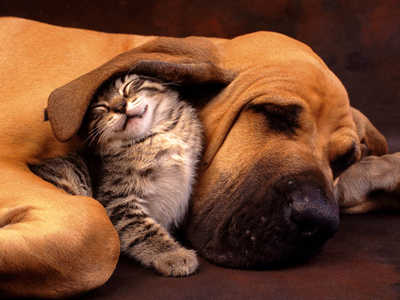 Being More Inclusive
[Speaker Notes: Sarah Novotny, one of the OSCON conference chairs, wrote of her experience at last year's conference: "We must challenge the idea that if someone really wants to use a piece of software, he or she will be willing to slog through half-written documentation, the actual code base and an unkind user interface." [http://radar.oreilly.com/2011/08/open-minds-and-open-source-community.html]

This is an approach that I have tried to promote to Python developers with, I am sorry to say, extremely limited success. I can think of several reasons why this should be so. Here are some classic signs that the status quo is being defended:

Considering the cost of switching before you consider the benefits
Highlighting the pain to a few instead of the benefits for the many
Focusing on short-term costs instead of long-term benefits, because the short-term is more vivid for you
Embracing sunk costs

If we are to try and broaden our development community, to include people with the necessary skills, even though we aren't necessarily very comfortable getting close to them. This makes sense to me as a historical perspective: back in "the old days", using an open source project was highly likely to involve you as a contributor as well. Nowadays there are many other roles for contributors to fill: bug reporters, technical writers, bloggers, testers, and I am sure you all have your own ideas for roles that could reduce your workload.

David Eaves of Mozilla corporation has done a lot of work on how software communities can use metrics to improve their development process and monitor community involvement. He asks relevant questions like “why are bugs in this section of the code taking twice as long to be reviewed?” and “who has contributed consistently over the last 18 months, but not in the last 30 days?”

If we are prepared to answer questions like that we can take the information, both qualitative and quantitative, and then use it to continue to improve our communities. [http://www.youtube.com/watch?v=qOB6J4E53Hc&feature=BFa&list=PL93FC98105B19725C&index=21]]
“Quite frankly, I would see it as a sign that someone probably shouldn't be presenting to the community if their motivation is to get out of paying the nominal conference fee”
http://news.ycombinator.com/item?id=2583651
Actions Speak Louder Than Words
As long as there’s an “us” there’ll be a “them”
Even people we feel no empathy with at all have the right to exist
Tolerance
People have different comfort levels
Societies have different morés and customs
The only requirement is that everyone should feel safe and welcome
Rules and codes of conduct are there to implement that
Sensitivity
Things to look at:
Gender diversity
Project coherence and standards
Relevance to a wider public
Computing is no longer a niche study
Important to lead in explaining the significance of your techologies to a wider public
Steady As She Goes?
Hope we have all learned a little something about ourselves and each other this morning
Communities need to be broad
Usually, the broader the better
Being a member of the community means being prepared to accept a constant state of mutual obligation with your neighbors
The Beginning
Thanks for listening!


sholden@theopenbastion.com@TheOpenBastion@holdenweb
Questions?